OKUL BAŞARISINI ARTIRMA
Hazırlayan: Samet Gültürk
BAŞARI
Başarı kültürden kültüre, toplumsal sınıftan toplumsal sınıfa ve daha birçok parametreye göre değişen bir kavram olsa da, en temelde, başarı olarak görülen kıstas kişinin ya da kurumların hedefledikleri, ulaşmak istedikleri veya hayal edildiğinde kendilerini tatmin edecek ölçütlere ve durumlara erişmeleridir.
OKUL BAŞARISI
Okul başarısını belirlemede kullanılan birkaç ölçütü bu bölümde inceleyeceğiz
Okul Başarısı Tanımları
Martinez (2007) - Genellikle okul notları yoluyla ifade edilen öğrenci tarafından ortaya konulan üründür.
1
Pizzaro (1985) - Eğitim süreci sonucu gerçekleşen öğrenmelere karşılık gelen ve bunları gösteren yeteneklerin ortaya konduğu  ölçüttür.
2
Caballero (2007) - Bir eğitim programı ya da kurs sürecinde öğrencilerin ulaştığı hedefler ve başarılarıdr.
3
Torres ve Rodriguez (2006) -  Herhangi bir alan ya da konuda genellikle notlarca ölçütlendirilen, normlarca belirlenmiş  bilgi düzeyidir.
4
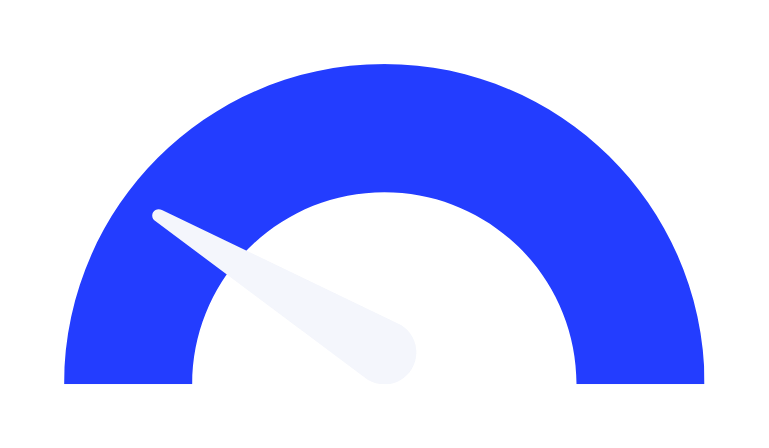 Düşük Okul Başarısı
Bu bölümde düşük okul başarısı nedenlerrini irdeleyeceğiz.
Beyin Kaynaklı Davranış Bozuklukları
Tıbbi Nedenler
Düşük Zeka
Doğum önceşi ve doğum sonrasında gerçekleşen durumlar
Kronik beslenme eksikliği, özellikle  bazı vitamin ve minerallerin yeterince alınmaması okul başarısını düşürür.
Görme ve işitme bozuklukları
Durgun zeka (71-84 IQ) ve düşük zeka (<70 IQ) okul başarısını önemli derecede etkiler.
Özgül Öğrenim Bozukluğu
DEHB 8-12%
Otizm
Tourette Sendromu
SOSYO-KÜLTÜREL ÇEVRE
PSIKIYATRIK BOZUKLUKLAR
DUYGUSAL NEDENLER
Kronik ilgisizlik
Cinsel İstismar
Boşanan ebeveynler
Kardeş kaybı
Gelişimde geri kalma
Düşük sosyoekonomik gruptan gelen çocukların başarısı diğer akranlarına göre ortalama olarak daha düşüktür. Bunun yanında ana dilinden farklı dilde eğitim alan çocuklar da dezavantajlıdır.
Depresyon
Somatik şikayetler
Davranım bozukluğu
Karşıt gelme bozukluğu
Bunların yanında çevresel faktörler de başarıyı etkiler. Örneğin fazla ve uygunsuz tv izleme çocuklarda uyku/uyanıklık döngüsünü değiştirerek şiddeti artırır. Bu durum ise okul başarısını olumsuz etkiler.
OKUL BAŞARISINDA BELİRLEYİCİ FAKTÖRLER
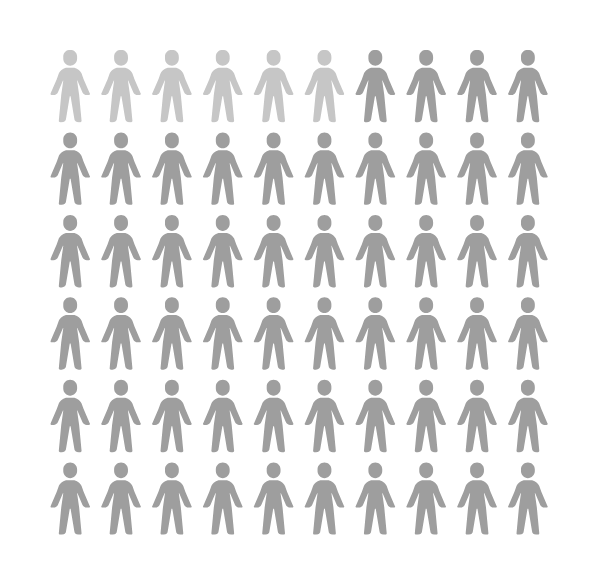 CİNSİYET
Cinsiyet farklılıkları okul başarısında son yıllarda önemli bir gösterge olarak karşımıza çıkmaktadır. Çeşitli araştırmaların bulgularına göre zeka ve sosyo-kültürel faktörleri istatistiki olarak devre dışı bıraktığımızda kızların erkeklere göre daha başarılı olduğunu görmekteyiz.
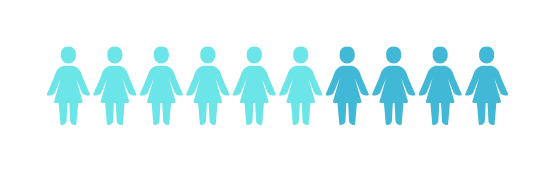 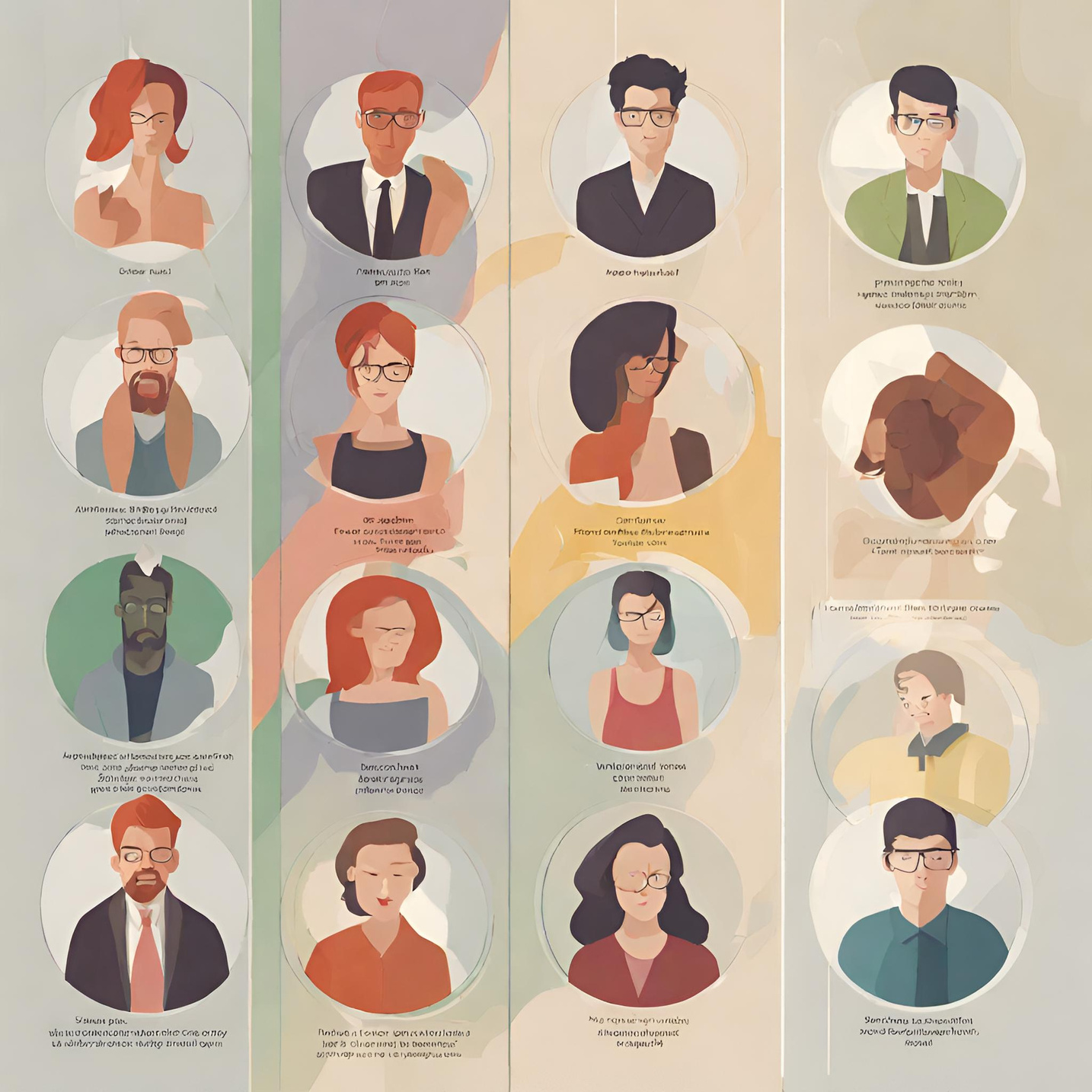 KİŞİLİK TİPLERİ VE KİŞİLİK ÖRÜNTÜSÜ
Kişilik tipleri ve okul başarısı arasındaki ilişki birçok çalışmada ortaya konulmuştur. Özellikle BIG FIVE kişilik parametreleri üzerinde yapılan araştırmalarda deneyime açıklık, uyumluluk, sorumluluk ve dışa dönüklük bileşenleriyle başarı arasında pozitif, nevrotiklik ile ise negatif bir korelasyon bulunmuştur.
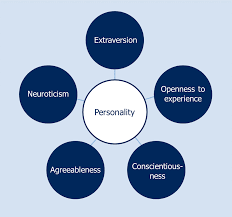 BIG FIVE (BÜYÜK BEŞLİ) KİŞİLİK PARAMETRELERİ
Kahvaltı etmenin okul başarısına olumlu etkide bulunduğuna dair birçok çalışma vardır.

Bunun yanında dengeli beslenme ve bolca sebze ve meyve tüketme zihinsel performans açısından önemli katkılar sağlar.
BESLENME
Öğrenme ve öğretme yöntemleri belki de okul başarsını en yüksek derecede etkileyen faktördür. Uygulanan yönteme göre başarı oranlarında ciddi farklılıklar gözlenir.

Akademik bir çalışmada çeşitli öğrencilerden oluşan 3 gruba değişik öğretim yöntemleri uygulanmış ve en başarılı yöntemin analitik, yaratıcı ve pratik olmak üzere 3 fazdan oluşan triarşik yöntem olduğu görülmüştür (Sternberg ve ark., 1998).
Triarşik (3 Fazlı) Öğretim Yöntemi
Öğrenci Önyargı ve Sabit Düşünceleri
Zekanın sabit ve gelistirilemez bir kavram olduğunu düşünen öğrencilerin zekanın geliştirilebilir ve değişken bir unsur olduğunu düşünenlere göre okul başarısının daha düşük olduğu görülmüştür.
Motivasyon
Fortier ve ark. (1995) okul performansını belirleyen bir çeşit motivasyonel model ortaya koymuşlardır. Bu modelin özelliği birden fazla teoriden faydalanarak hazırlanılmış olması ve sadece okul performansı değişkeni üzerinde belirleyici olmasıdır.
Ebeveynlik Stilleri
Daha fazla metin ekleyin
Steinberg ve ark. çalışmasına göre de Yetkili (Authoritative) ebevenlik okul başarısını artırıcı bir faktör olarak karşımıza çıkıyor. Ancak çalışma anket yöntemiyle yapıldığından geçerliliği sorgulanmaktadır.
Bununla birlikte Nyarko (2011) tarafından yürütülen bir başka çalışmada aynı sonuç bulunmuş fakat bu defa 3 modülden oluşan yetkili ebeveynlik ölçeği hazırlanarak ebeveynlik stili belirlenmiştir.
KAYNAKÇA
Fortier, M. S., Vallerand, R. J., & Guay, F. (1995). Academic motivation and school performance: Toward a structural model. Contemporary educational psychology, 20(3), 257-274.
Karande, S., & Kulkarni, M. (2005). Poor school performance. The Indian Journal of Pediatrics, 72, 961-967.
Okkinga, M., van Steensel, R., van Gelderen, A. J., van Schooten, E., Sleegers, P. J., & Arends, L. R. (2018). Effectiveness of reading-strategy interventions in whole classrooms: A meta-analysis. Educational Psychology Review, 30, 1215-1239.
Steinmayr, R., & Spinath, B. (2008). Sex differences in school achievement: What are the roles of personality and achievement motivation?. European Journal of Personality: Published for the European Association of Personality Psychology, 22(3), 185-209.
Steinberg, L., Lamborn, S. D., Dornbusch, S. M., & Darling, N. (1992). Impact of parenting practices on adolescent achievement: Authoritative parenting, school involvement, and encouragement to succeed. Child development, 63(5), 1266-1281.
Sternberg, R. J., Torff, B., & Grigorenko, E. L. (1998). Teaching triarchically improves school achievement. Journal of Educational Psychology, 90(3), 374–384. https://doi.org/10.1037/0022-0663.90.3.374
Stipek, D., & Gralinski, J. H. (1996). Children's beliefs about intelligence and school performance. Journal of Educational Psychology, 88(3), 397.